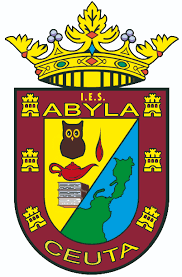 Tema 0: La ciencia y la medida
Física y Química 3º ESO
Carmen villén Roldán
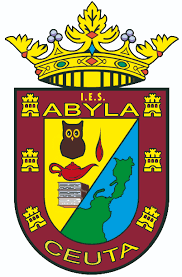 Índice
5. La medida
¿Qué es medir?
¿Qué es una unidad?
-¿Qué es una magnitud?
-¿Cómo se expresan?
¿Magnitudes fundamentales y derivadas?
Notación científica
¿Sistema internacional de unidades?
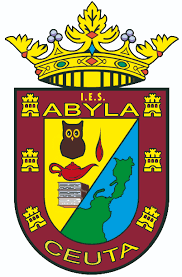 5. La medida5.1. Magnitud y unidad
Magnitud: propiedad de la materia que se puede medir. Se puede expresar con un número y una unidad. 
Medir: compararla con una unidad para ver cuantas veces la contiene.
Constante. La misma en todos los lugares y todo momento.
Unidad: cantidad que tomamos como referencia para medir esa magnitud.
Universal. Utilizada por cualquiera.
Reproducible. Fácil obtener muestras de la unidad.
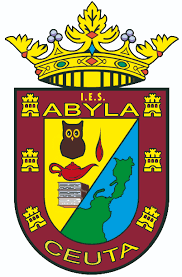 5. La medida5.2. El sistema internacional de unidades (SI)
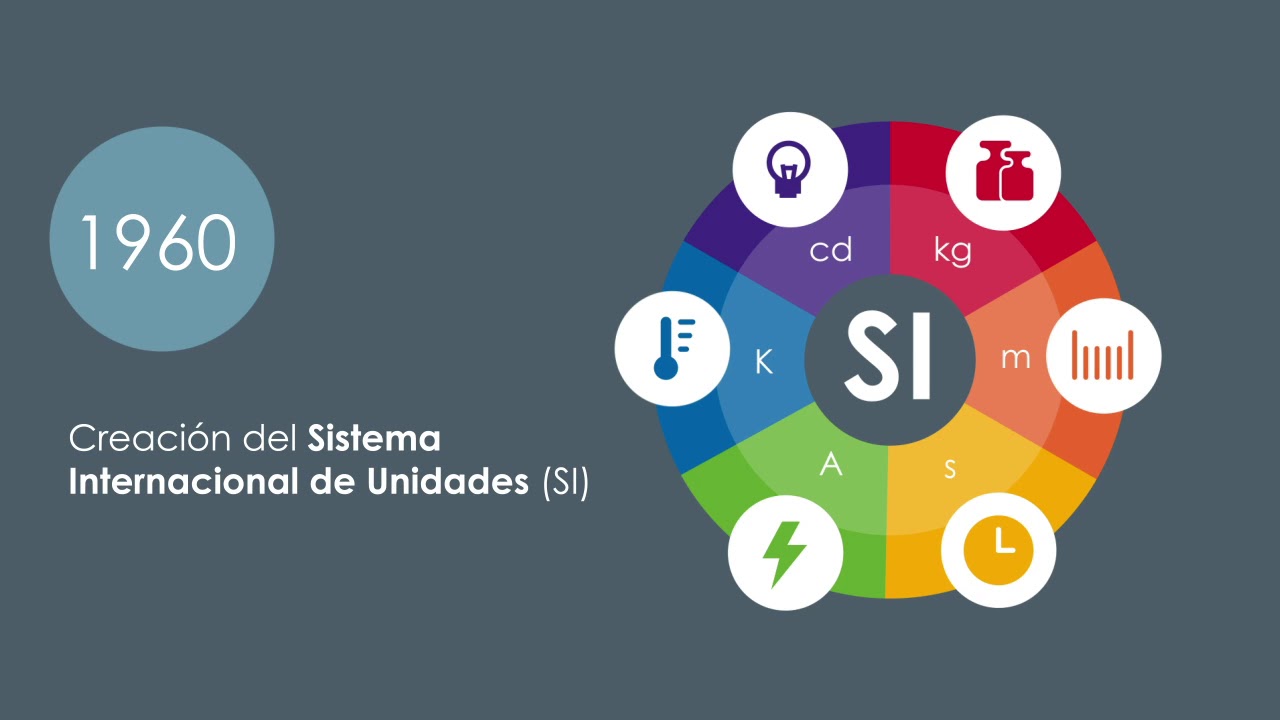 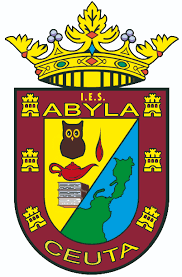 5. La medida5.2. El sistema internacional de unidades (SI)
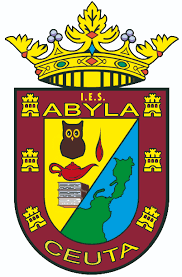 5. La medida5.2. El sistema internacional de unidades (SI)
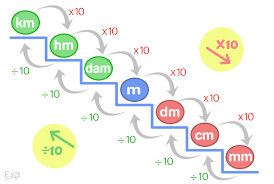 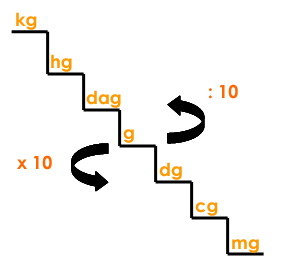 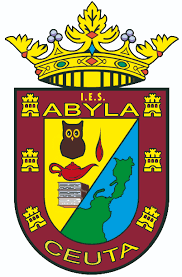 5. La medida5.3. Notación científica